[Speaker Notes: www.4tons.com
Pr. Marcelo Augusto de Carvalho]
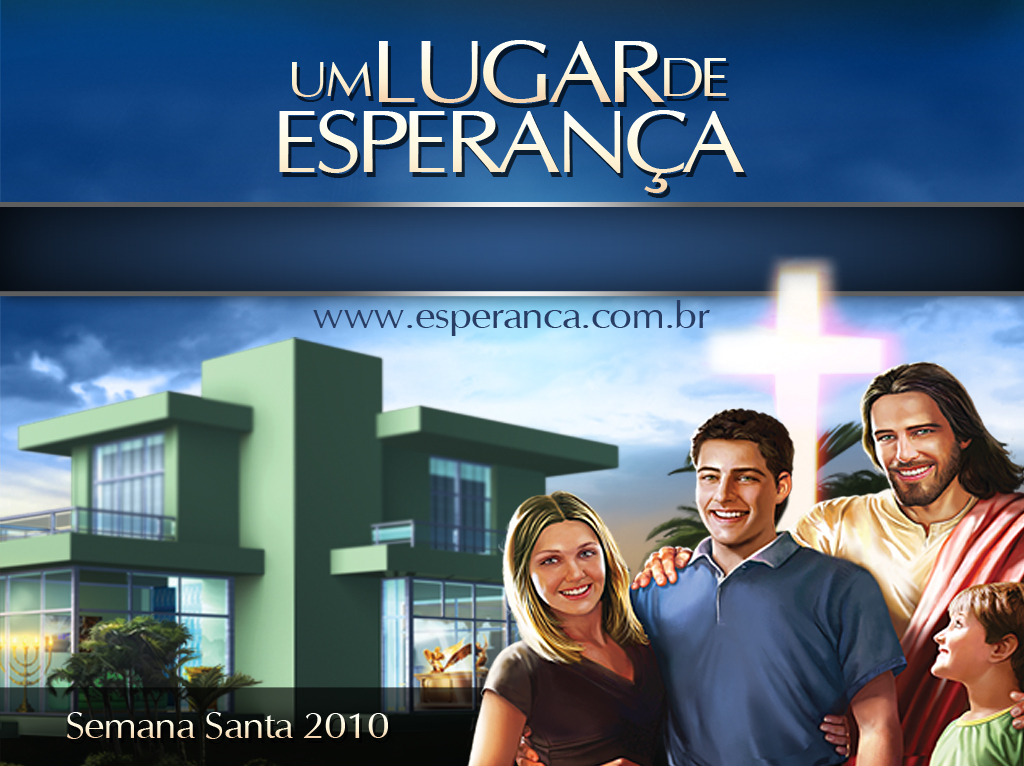 Esperança de Vida
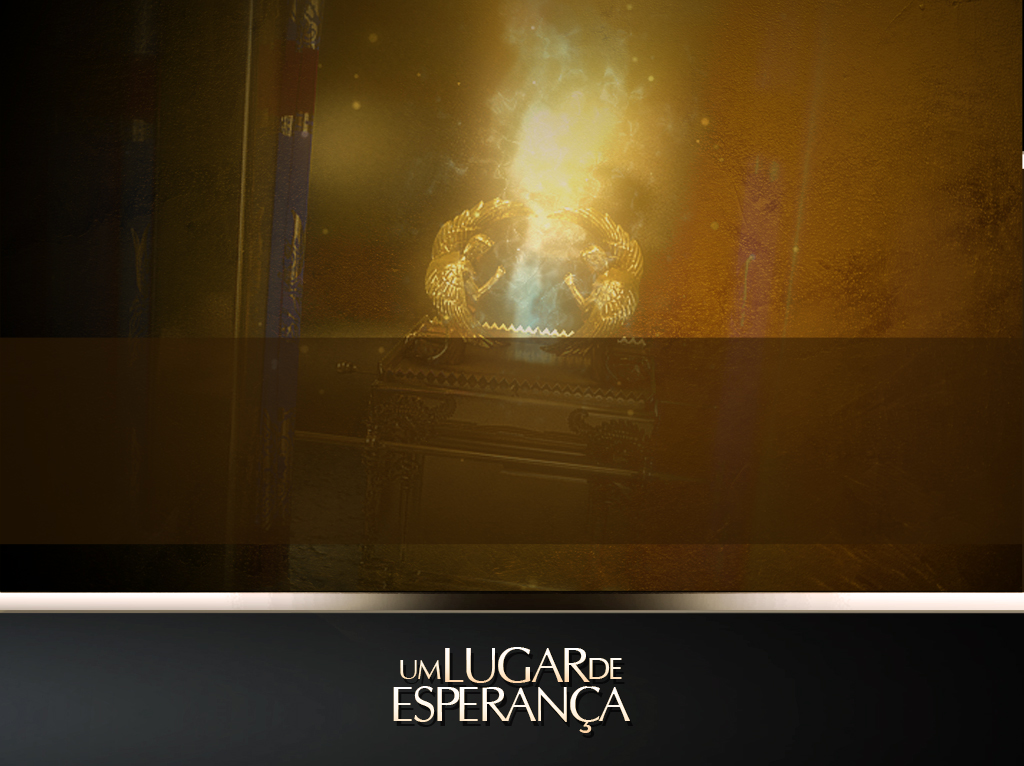 O propiciatório era a tampa da arca. 

Sobre essa tampa, o sumo sacerdote aplicava o sangue no Dia da Expiação para purificar o santuário dos pecados ali acumulados.
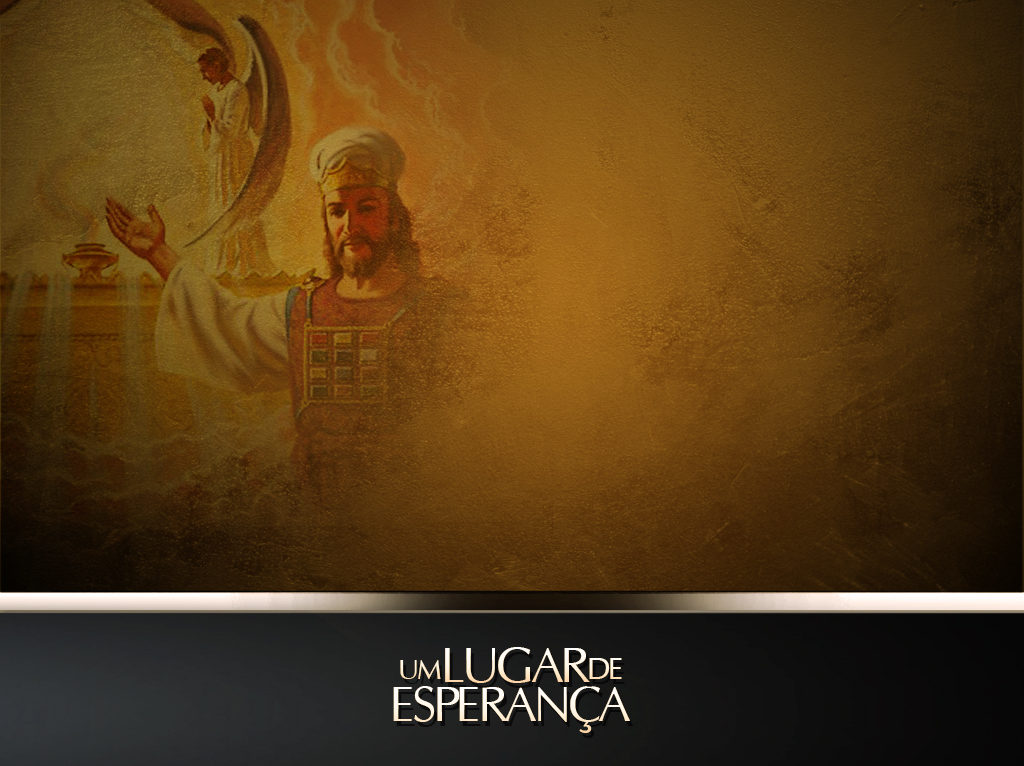 O Lugar Santíssimo era o trono de Deus no santuário. 

Ali, Deus manifestava Sua 
presença e revelava Seu caráter mediante a Sua lei, 
os Dez Mandamentos.
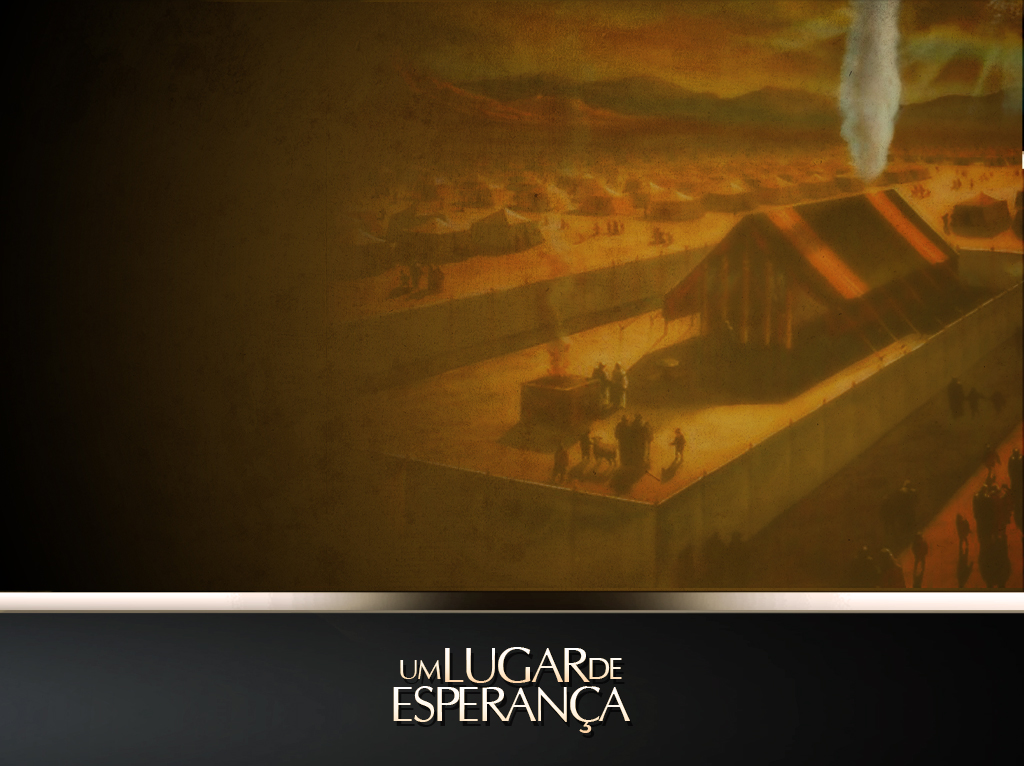 A presença de Deus no santuário era fonte de vida, através dele e de seus ministérios que os pecados eram perdoados e finalmente extirpados do meio do povo, renovando a vida espiritual e física de Israel.
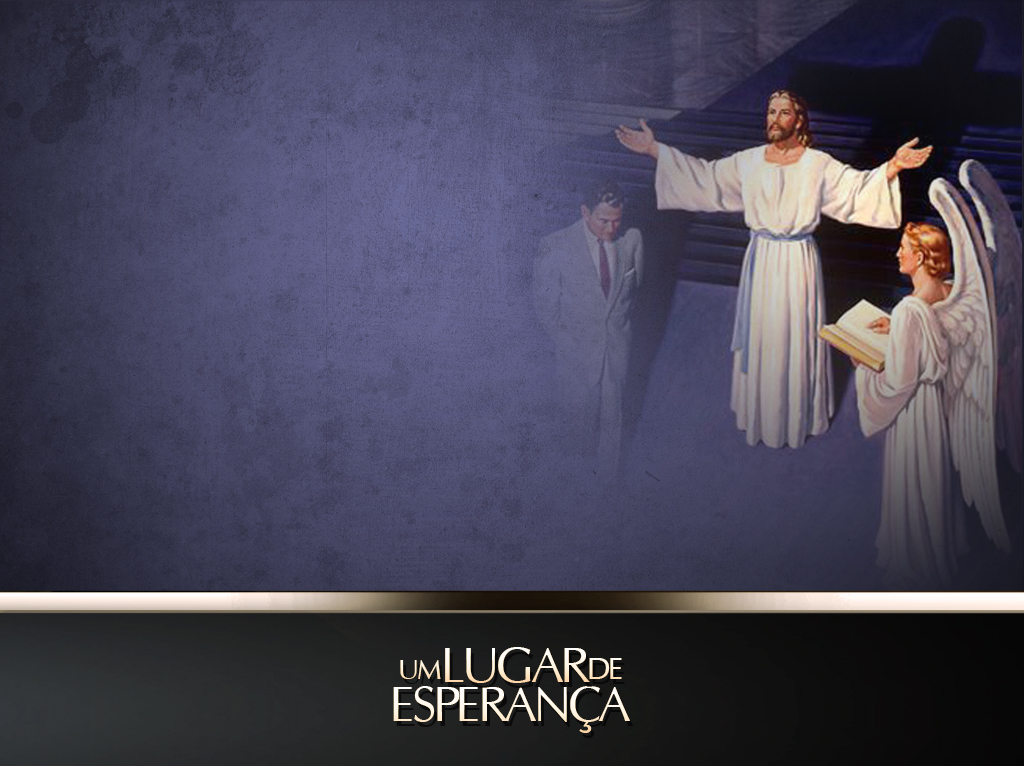 No Novo Testamento, o texto bíblico de Hebreus 4:16 aplica a figura do propiciatório do santuário ao “trono de graça”, em que Cristo
 ministra em nosso favor no 
santuário celestial. 

É de Seu trono de graça que Cristo nos concede liberdade do pecado e vida que provém de Deus.
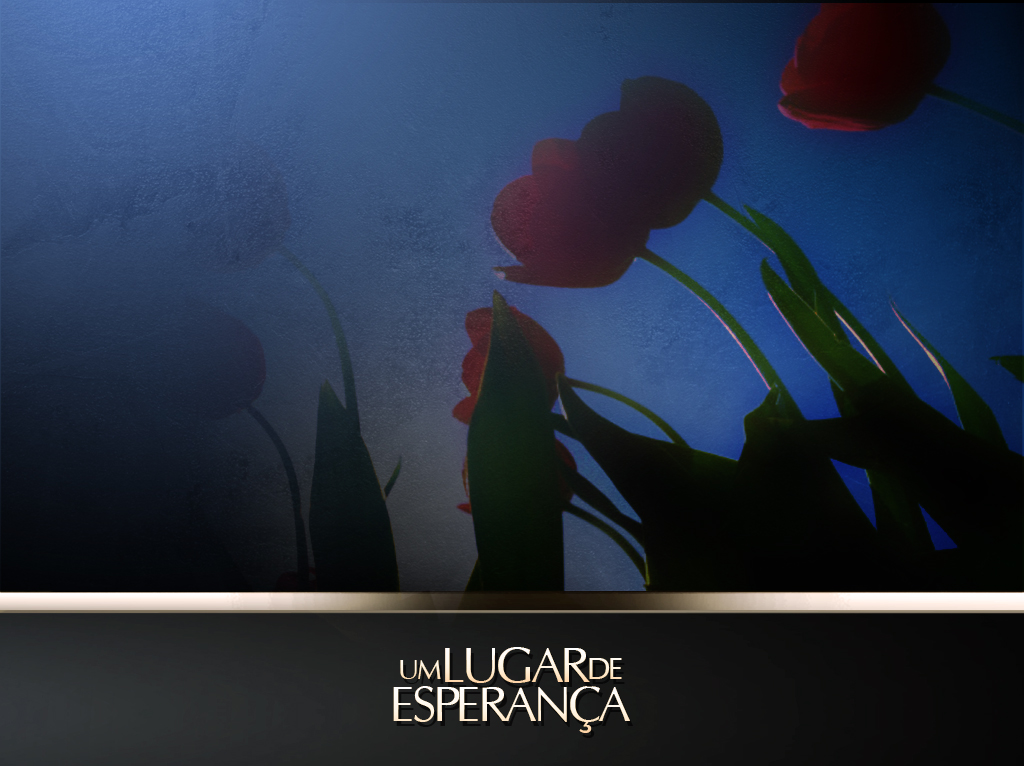 A vida, é o bem mais precioso que recebemos de Deus. 

Milhares de pessoas morrem a cada minuto. Devemos ser gratos pela vida que Ele nos dá.
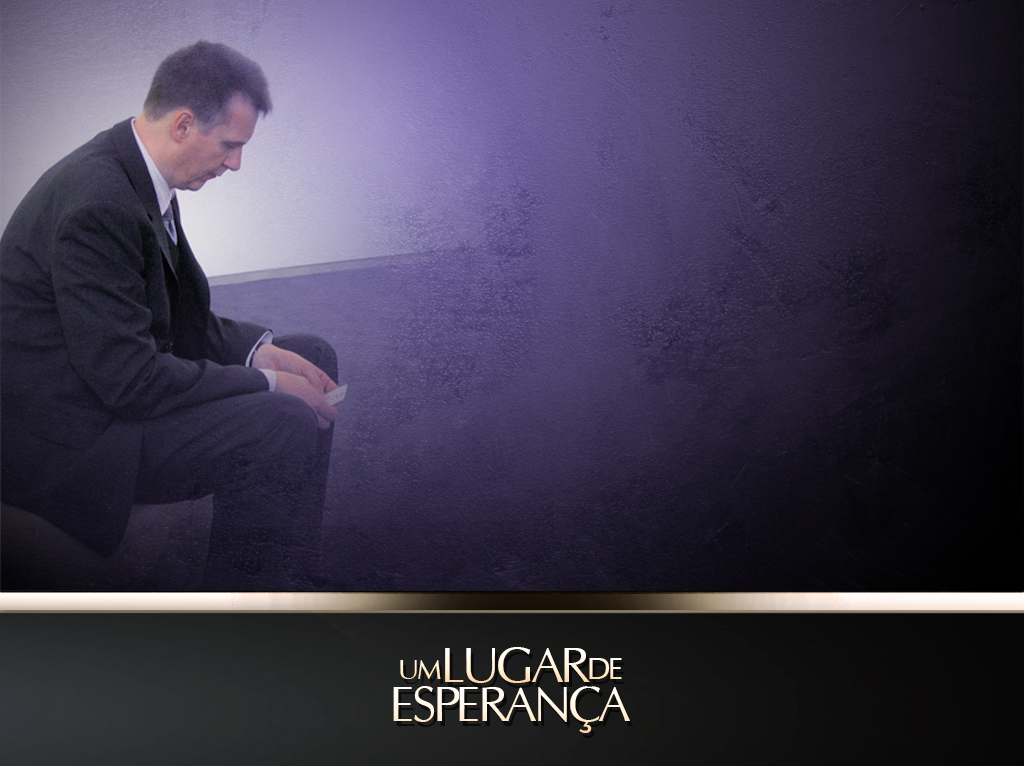 O Sentido da Vida
Nossas inquietações podem vir de preocupações em pagar uma conta, de um problema no trabalho ou de uma crise familiar.
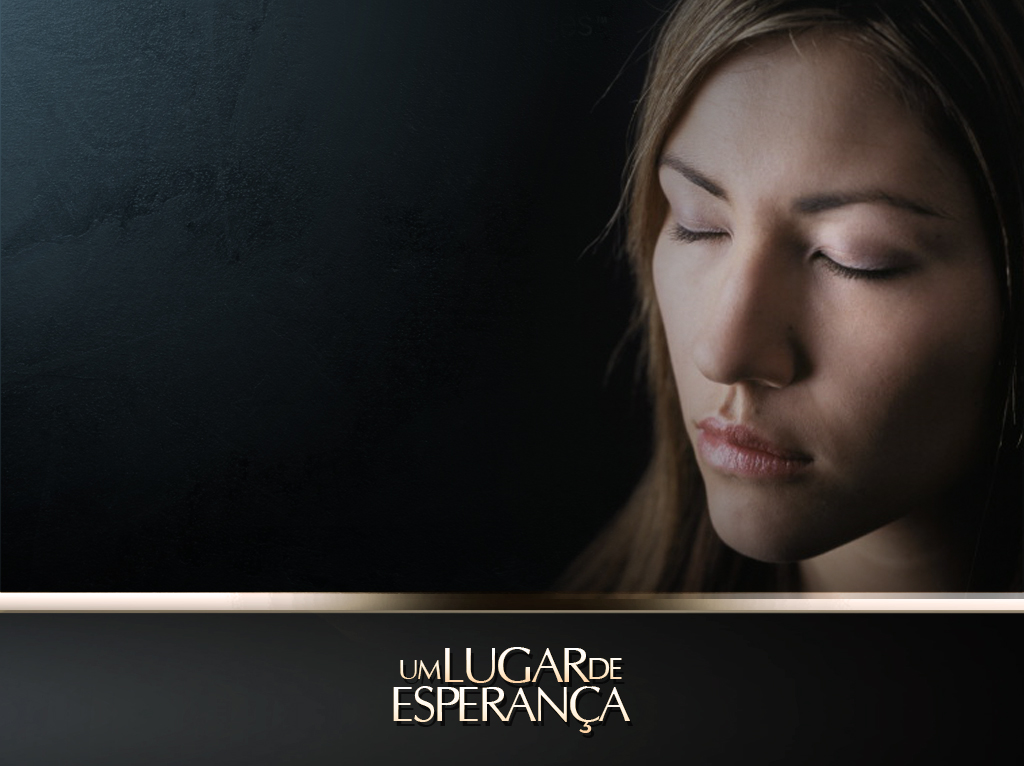 “Existe algo a mais na vida do que isso? Nascemos somente para viver angústias, estresse, preocupações e crises e, depois, morrer e desaparecer para sempre?”
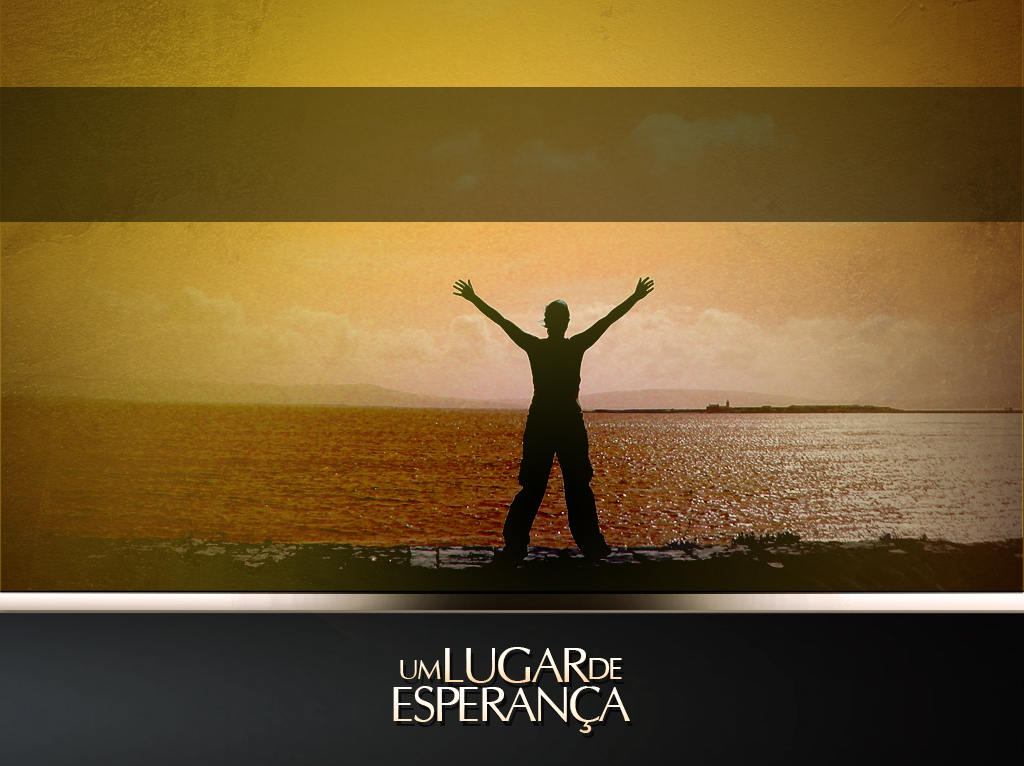 “O ladrão não vem senão para roubar, matar e destruir; eu vim para que tenham vida e a tenham em abundância” 

João 10:10.
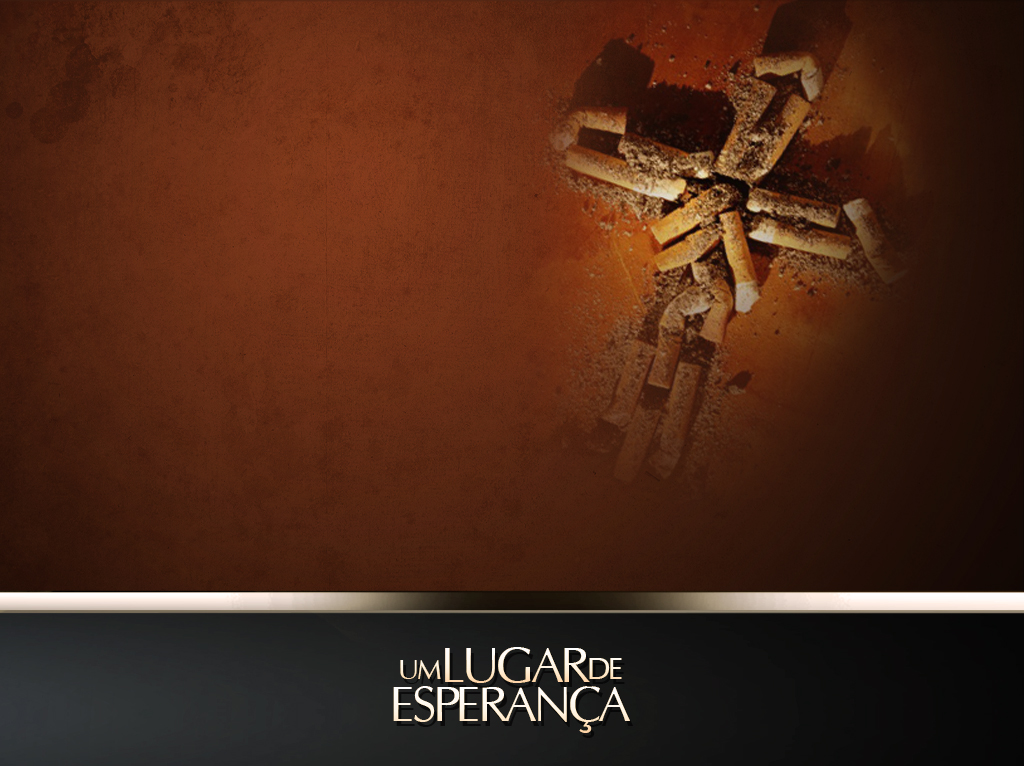 Jesus concede esperança de vida, uma vida em abundância. O problema é que às vezes procuramos essa vida no lugar errado.
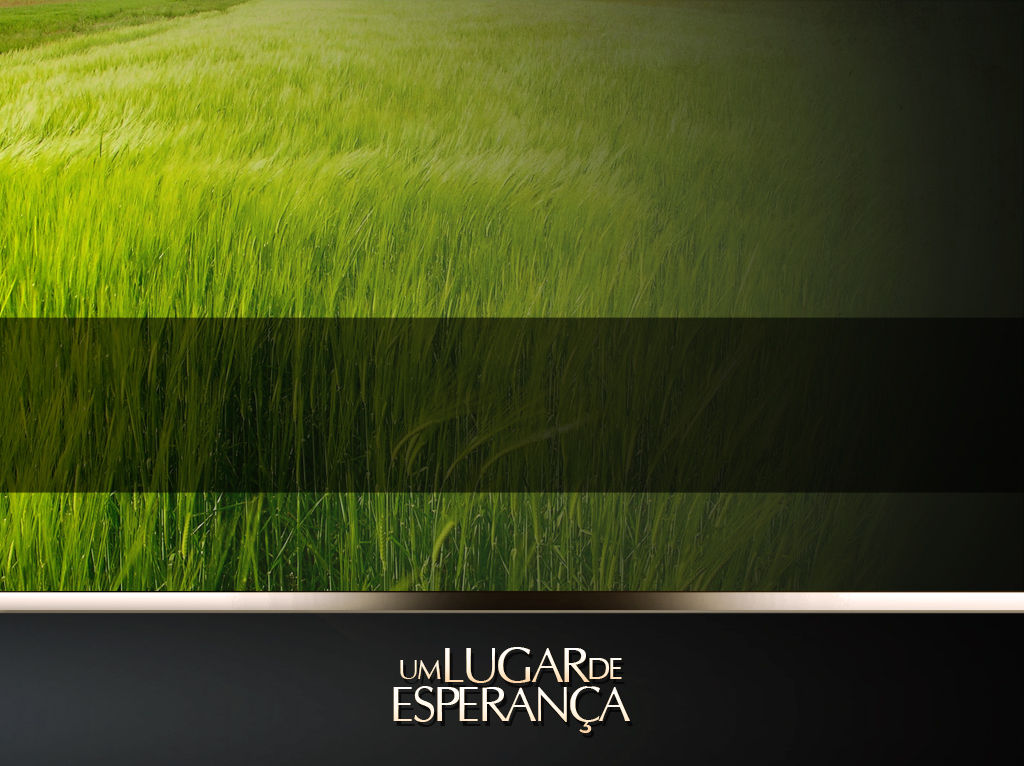 No dicionário, a palavra 
abundância quer dizer:
grande porção; quantidade mais que suficiente para suprir as necessidades; profusão, fartura, abastança.
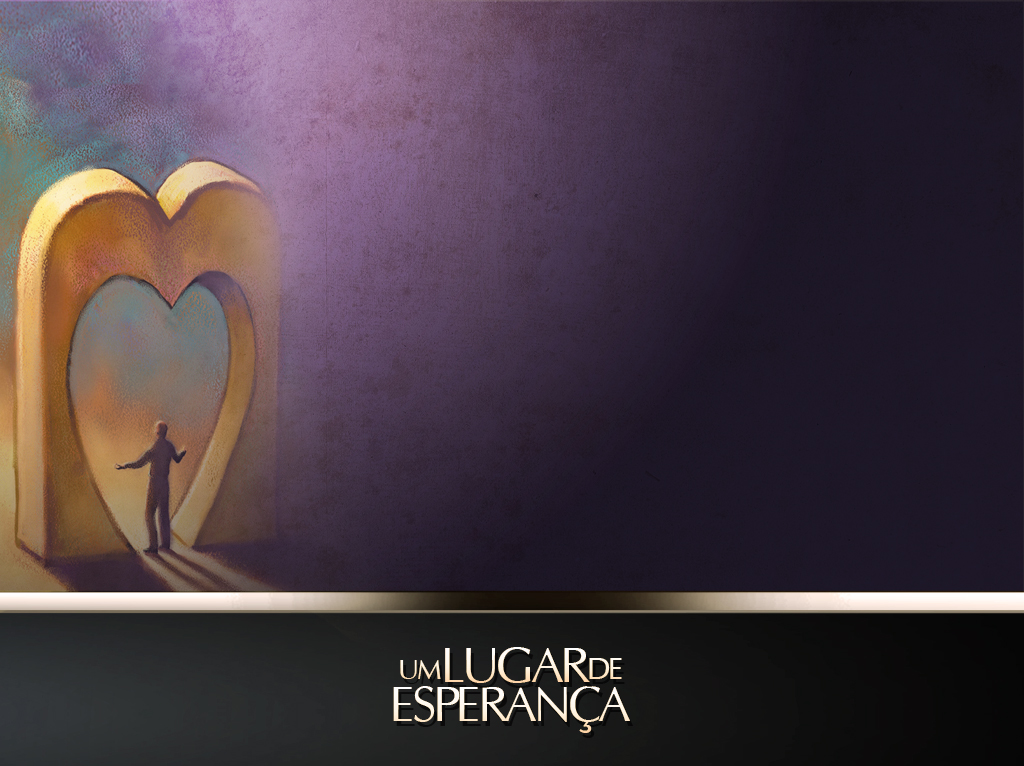 Deus oferece uma vida de profusão, fartura, abastança. 

Mas afinal que tipo de vida é essa?
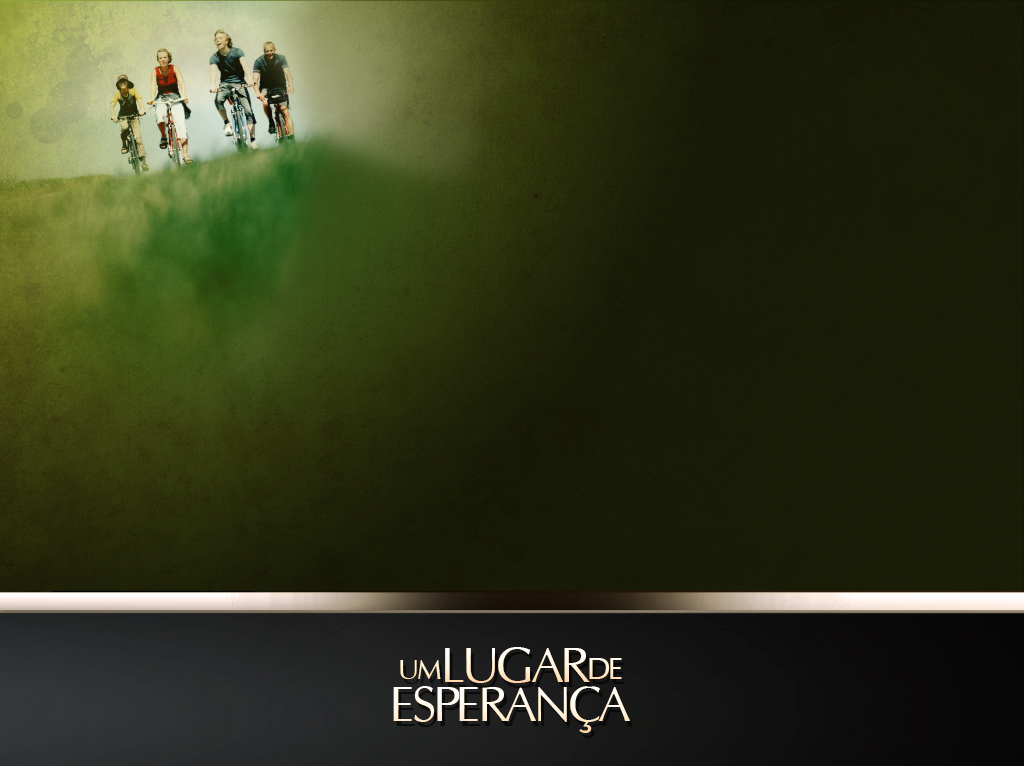 Alguns pensam que vida em abundância é uma vida cheia de emoções e coisas grandiosas para realizar, uma vida que nunca se torna chata ou monótona.
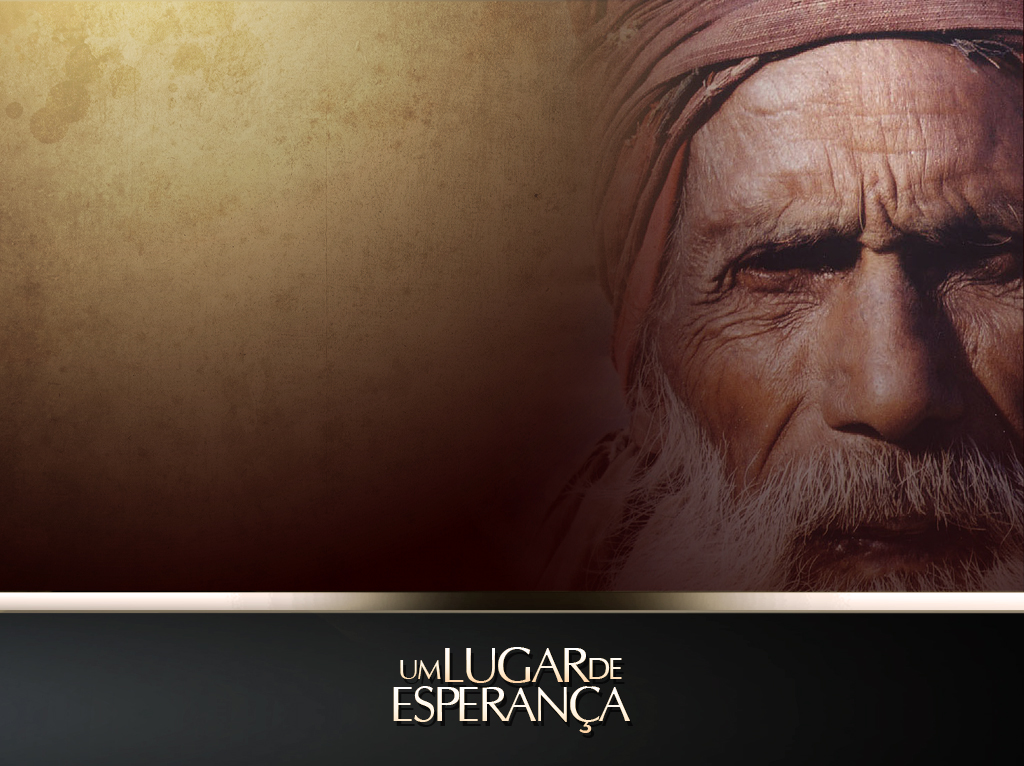 Outros pensam que a vida em abundância é determinada pela longevidade. 

Há pessoas que vivem muitos anos, mas levam uma vida de sofrimento, de infelicidade e amargura.
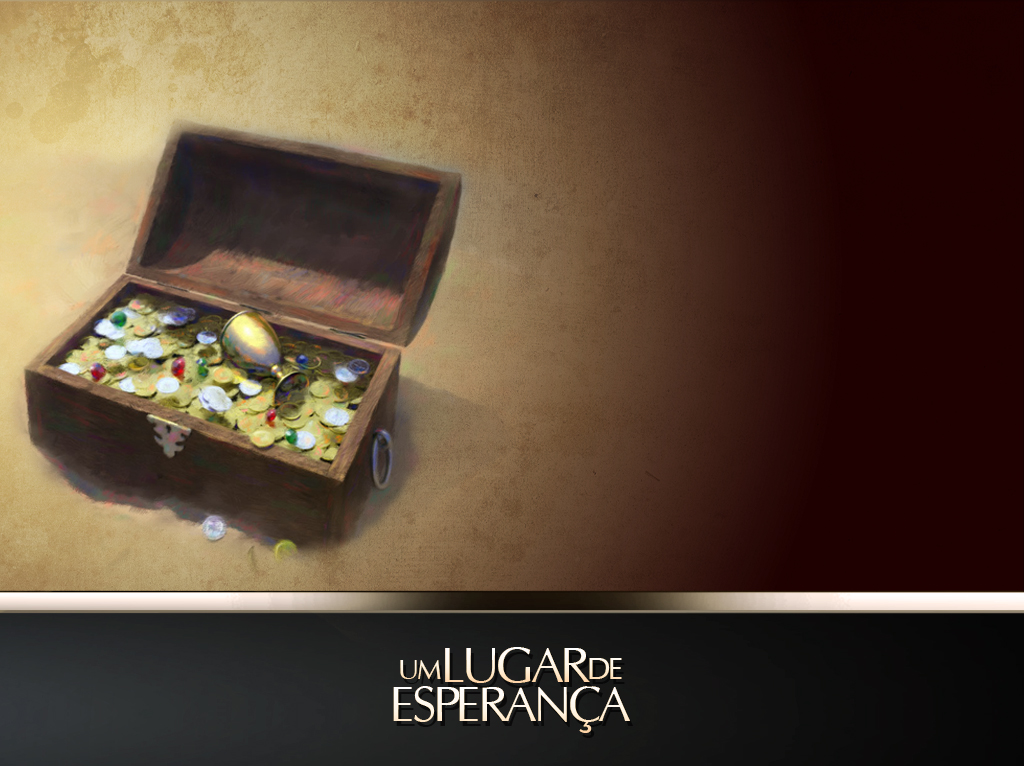 Há os que pensam que a vida em abundância é uma vida repleta de bens materiais, de luxo, casas, conforto, carros e recursos para comprar qualquer coisa ou viajar para qualquer lugar.
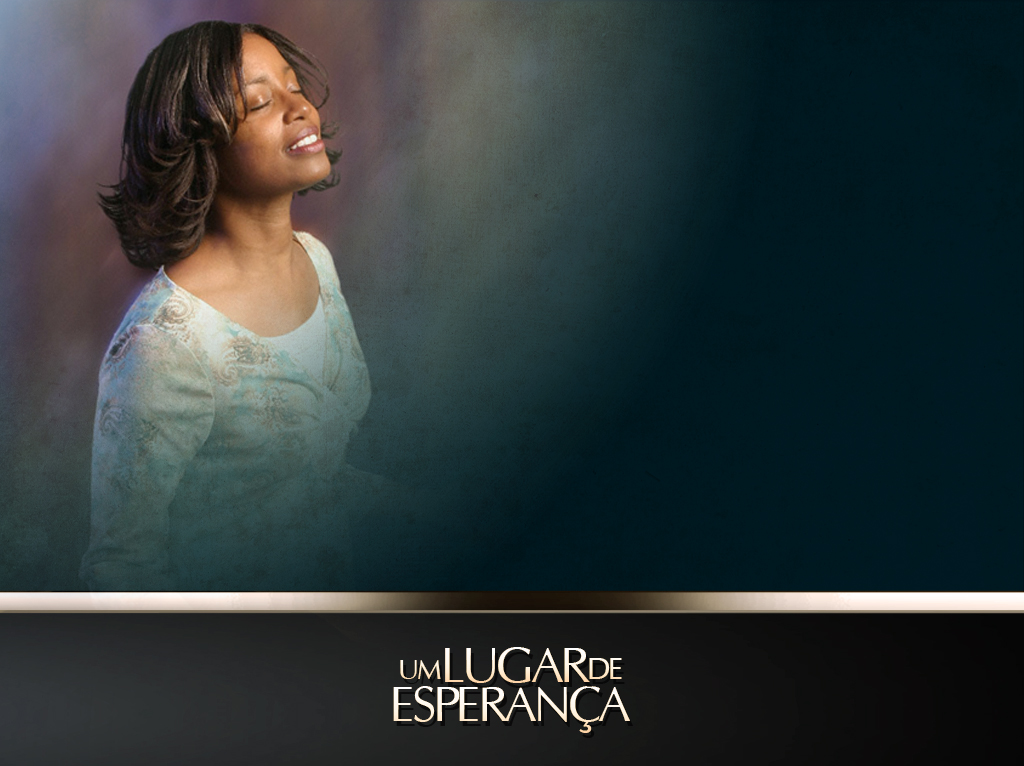 A Vida em Abundância
Amigos, a vida em abundância que Deus oferece não se define pelas emoções temporárias das atividades ou pelos prazeres das diversões e farras. 

A vida em abundância que Deus oferece não é determinada pela longevidade ou pela posse de bens materiais.
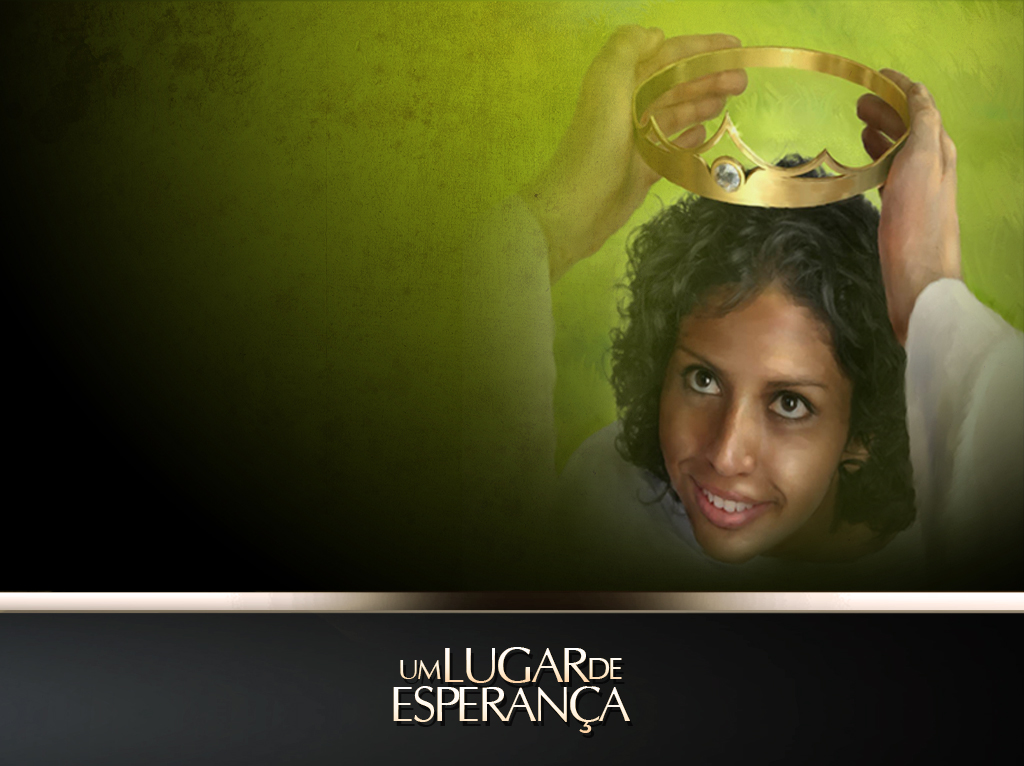 Jesus entregou Sua vida para que nós pudéssemos receber a vida que só a Ele pertencia, a vida em abundância. 

Essa vida se caracteriza por três aspectos especiais: é vida de liberdade, vida de amor e vida eterna.
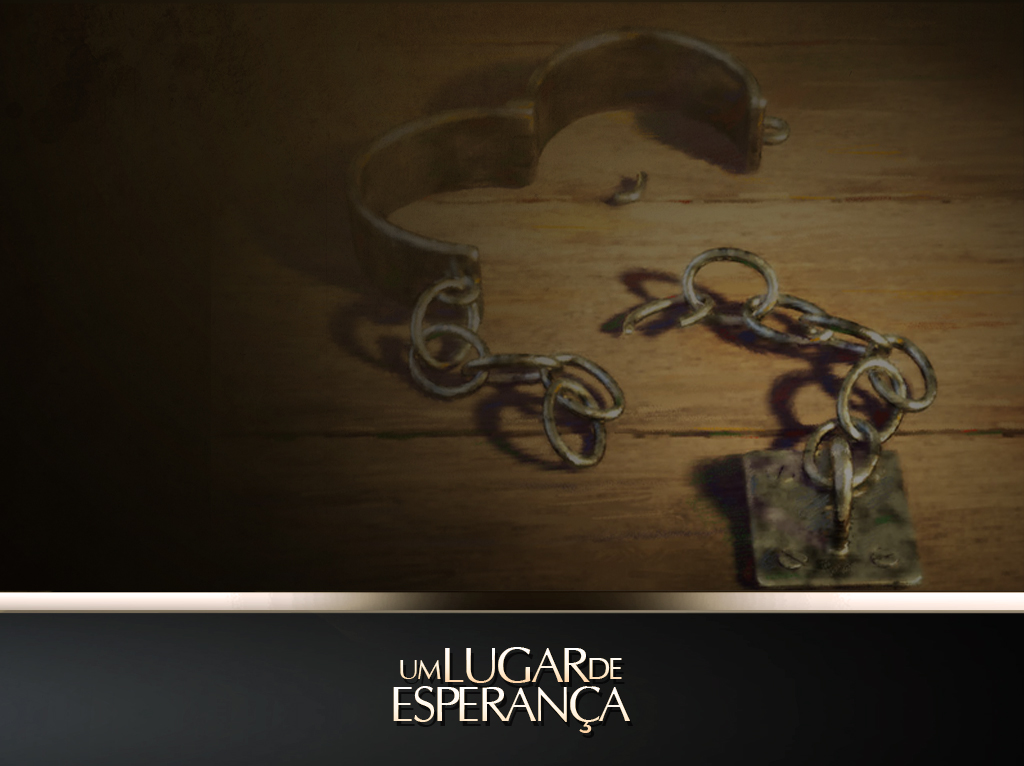 A Vida de Liberdade
A vida abundante é uma vida de liberdade. Jesus disse: 
“E conhecereis a verdade, e a verdade vos libertará” 
João 8:32.
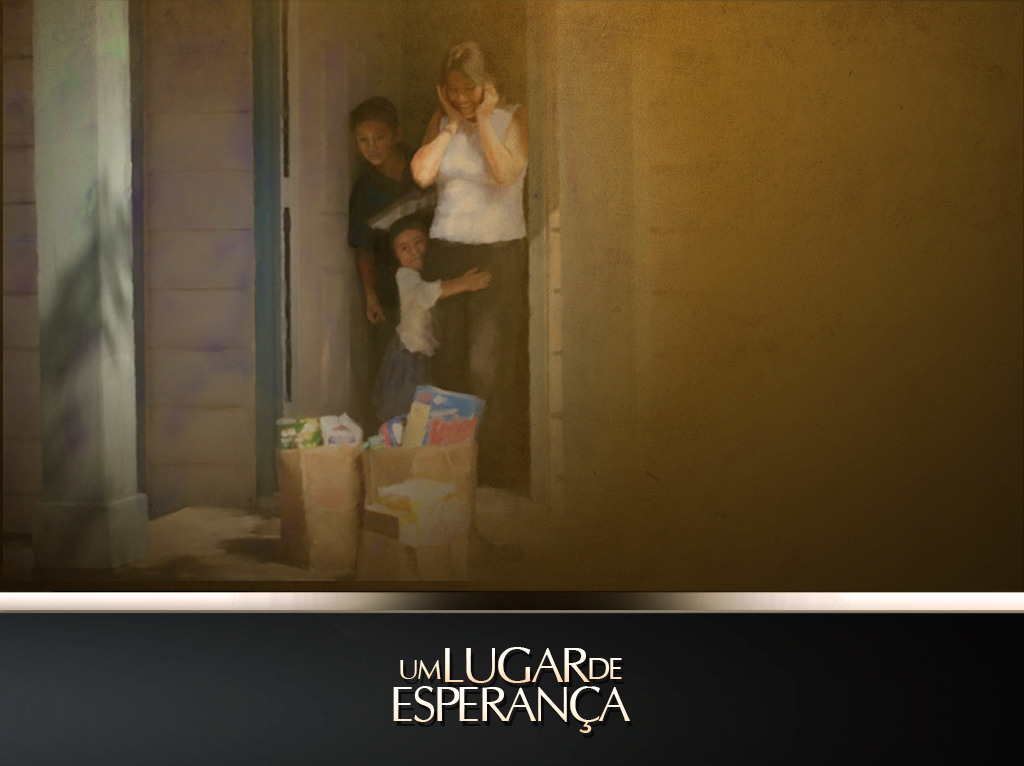 A Vida com Propósito
A vida que vale a pena ser vivida é aquela que se coloca nas mãos de Deus para servir os outros. 

A vida abundante é dedicada em serviço a Deus e ao próximo; 
é como a vida de Jesus.
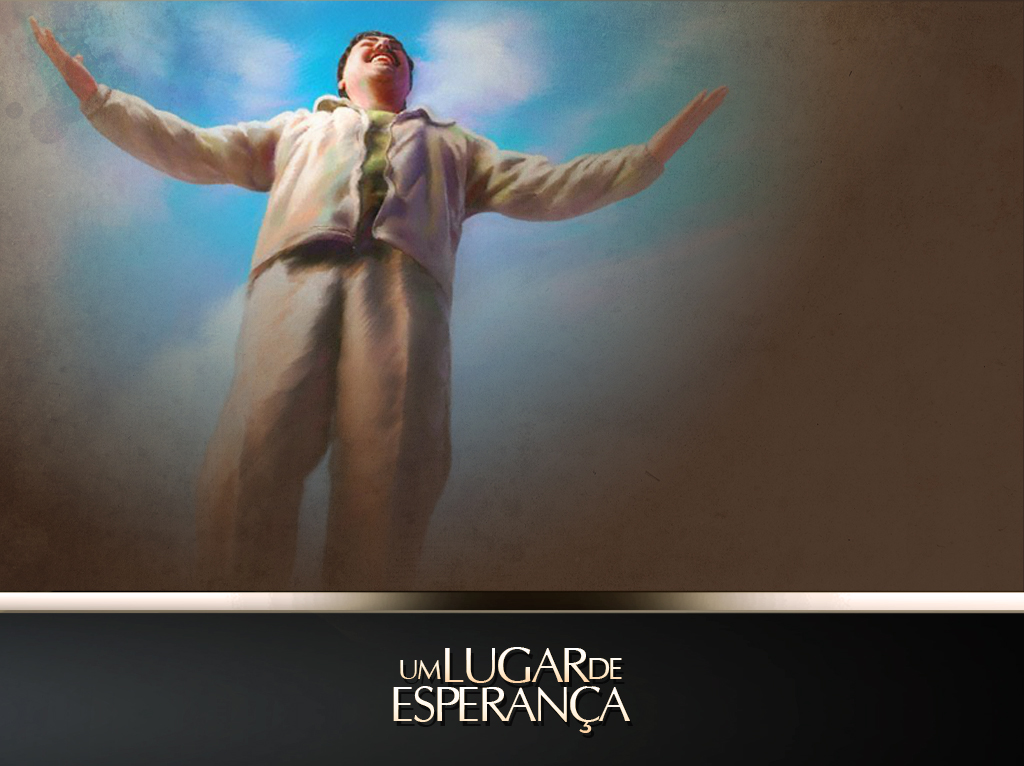 A Vida Duradoura
A vida que Deus nos oferece não se limita aos poucos anos de existência sobre a Terra, pois é uma vida eterna. 

A morte é uma realidade assustadora, cujas sombras pairam sobre cada ser humano.
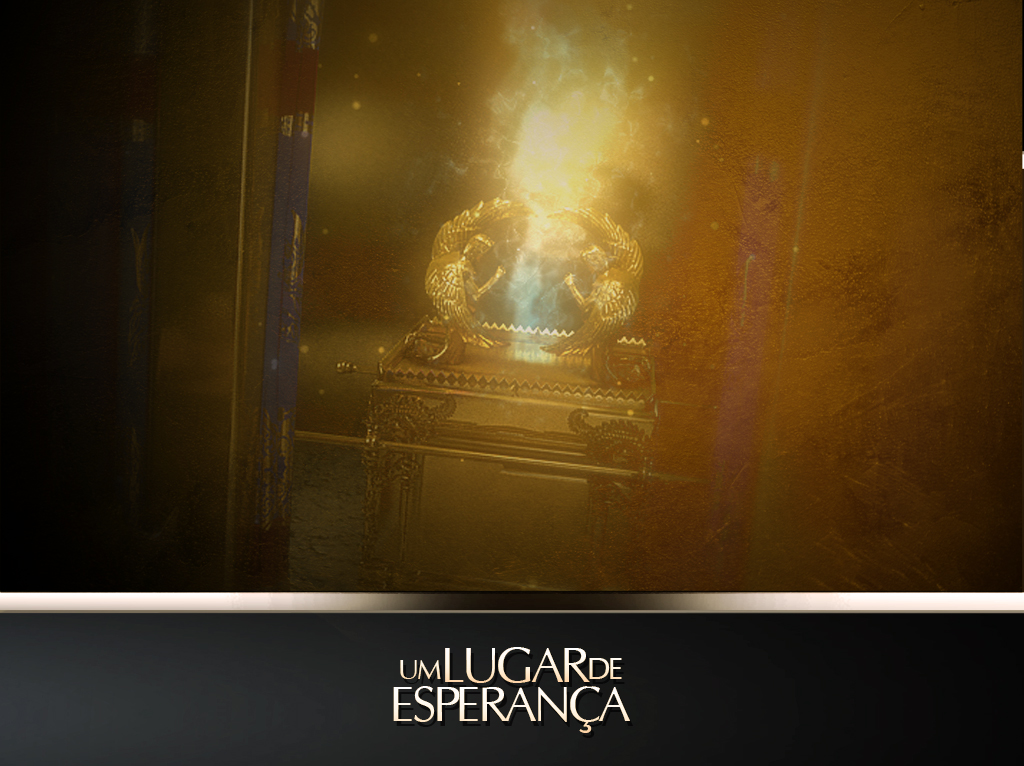 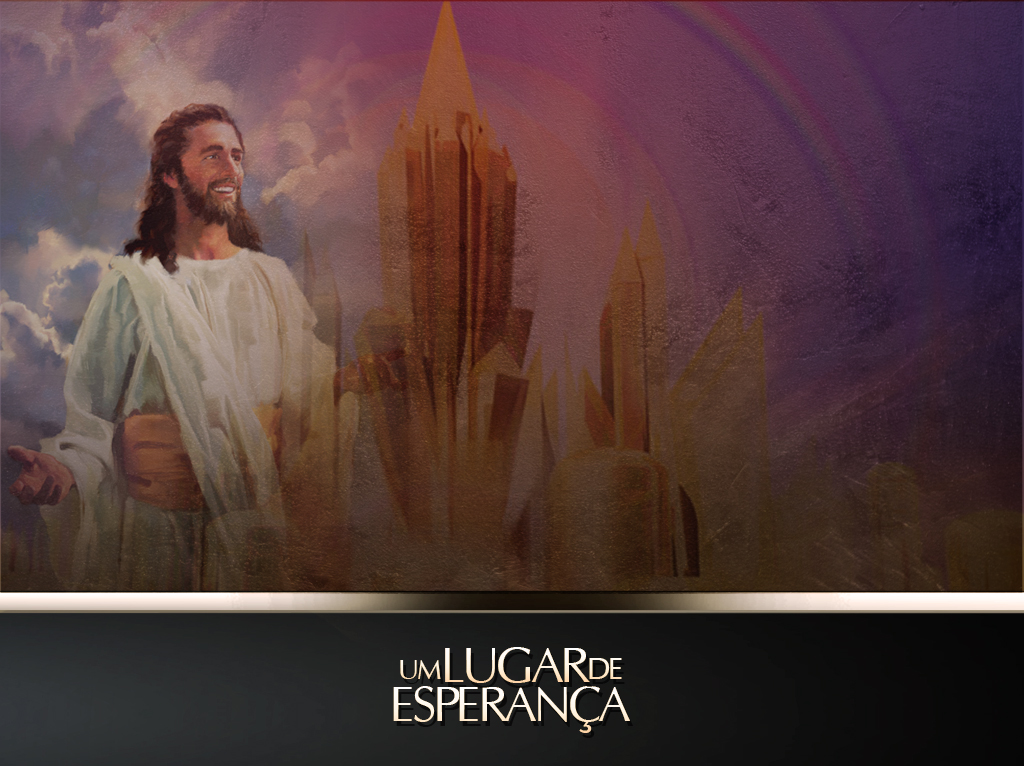 “Aquele que tem o Filho tem a vida; 
aquele que não tem o Filho de Deus não tem a vida” 
1 João 5:12.